Γράφοι – Δένδρα και Ανίχνευση
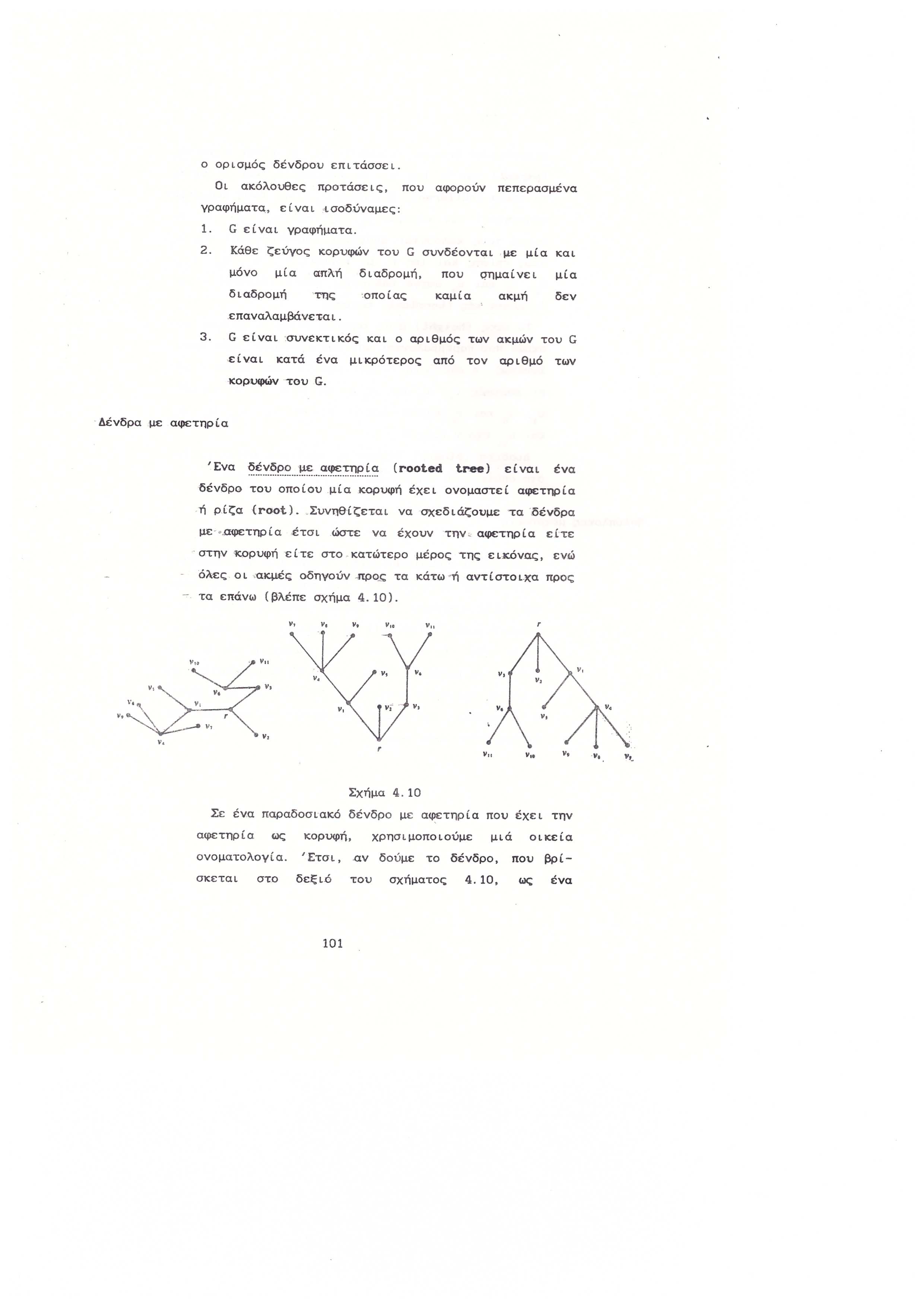 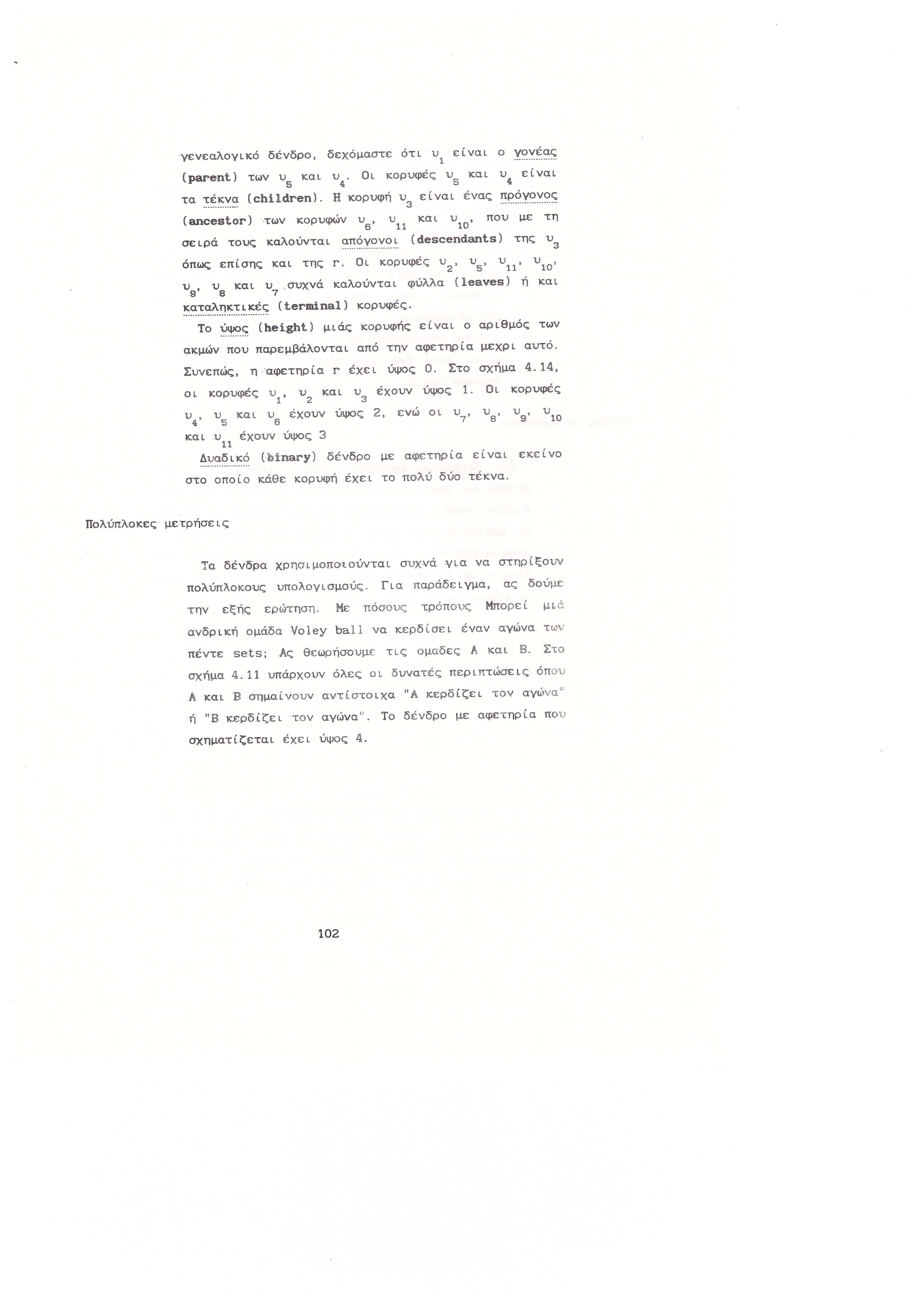 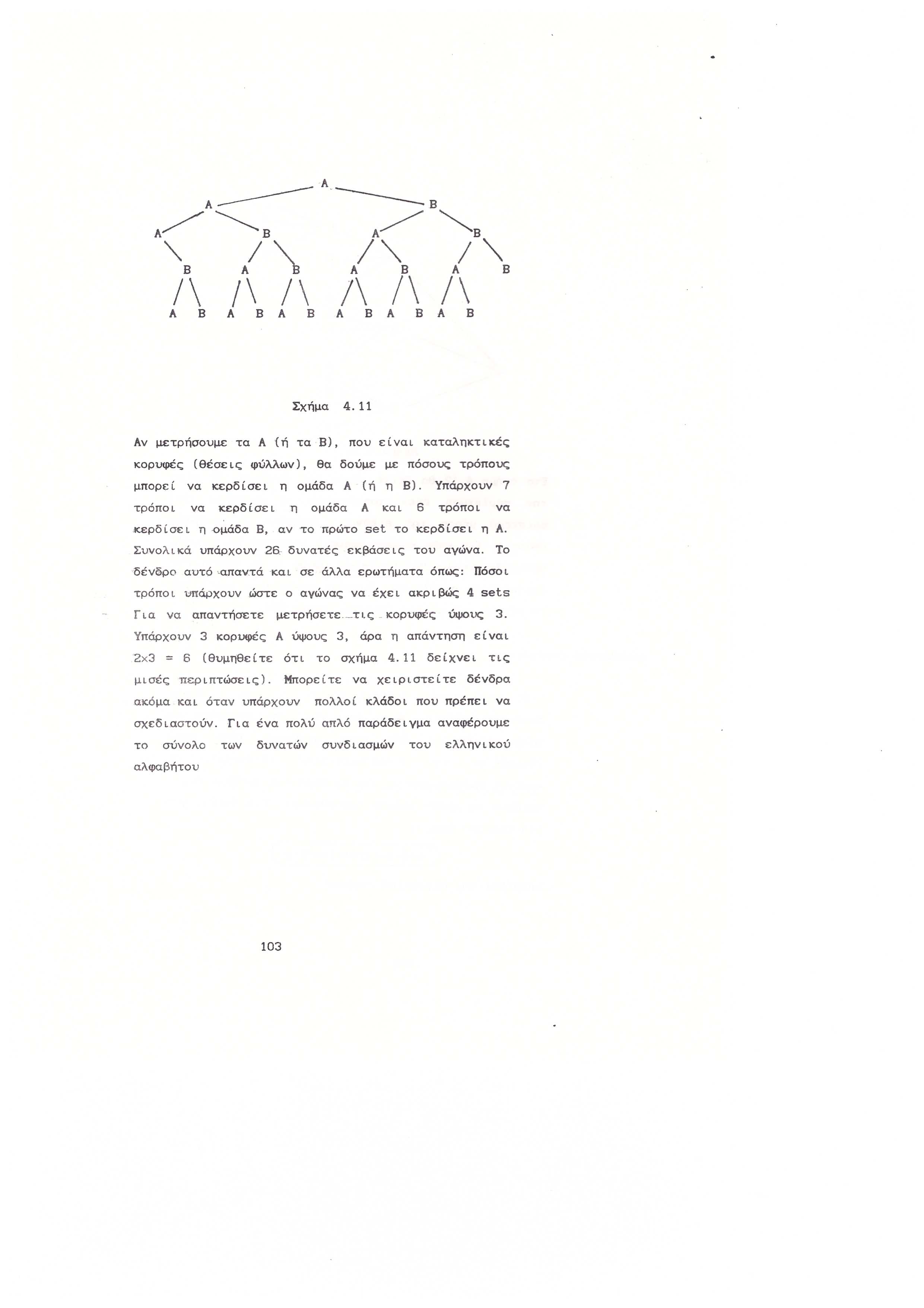 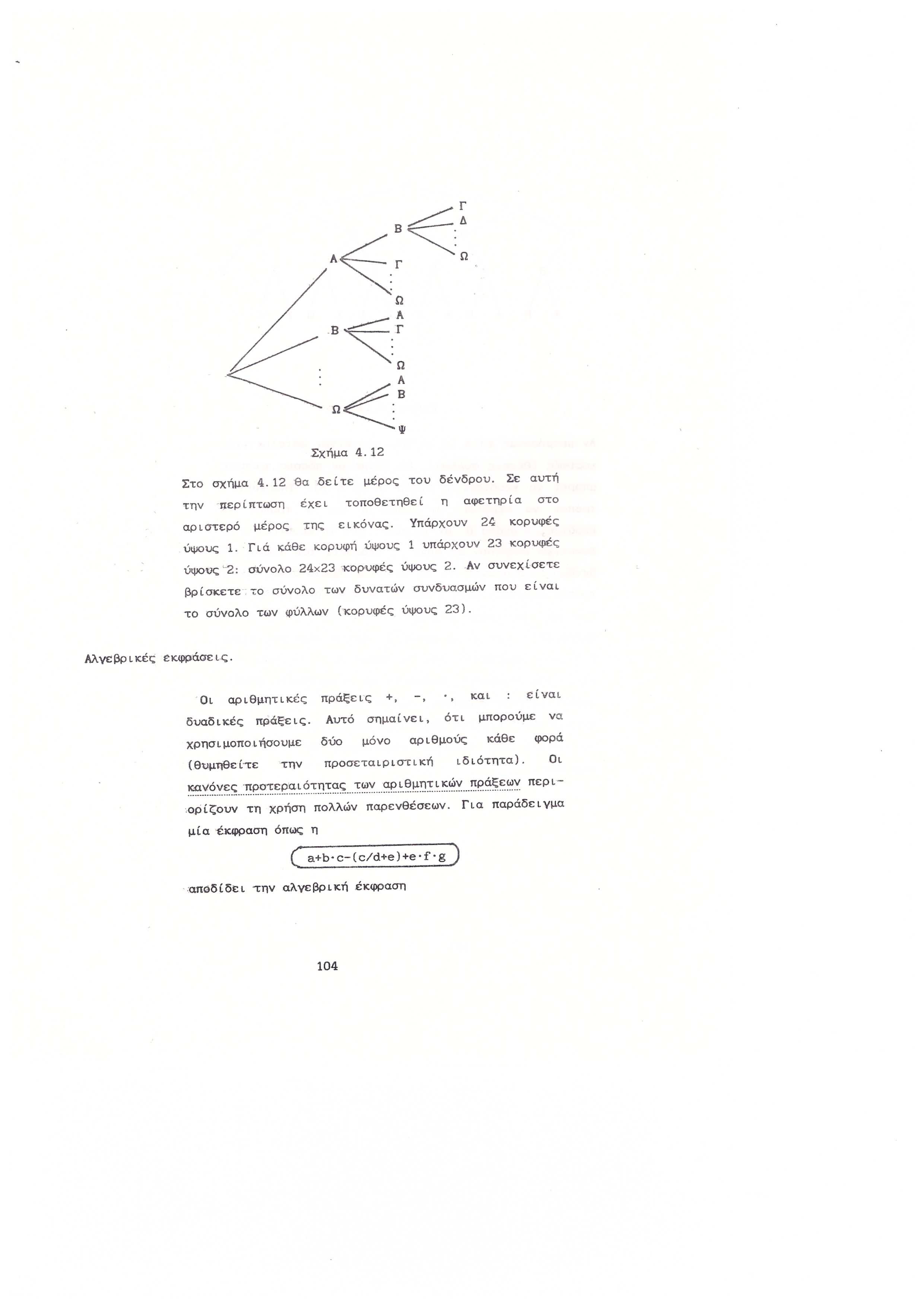 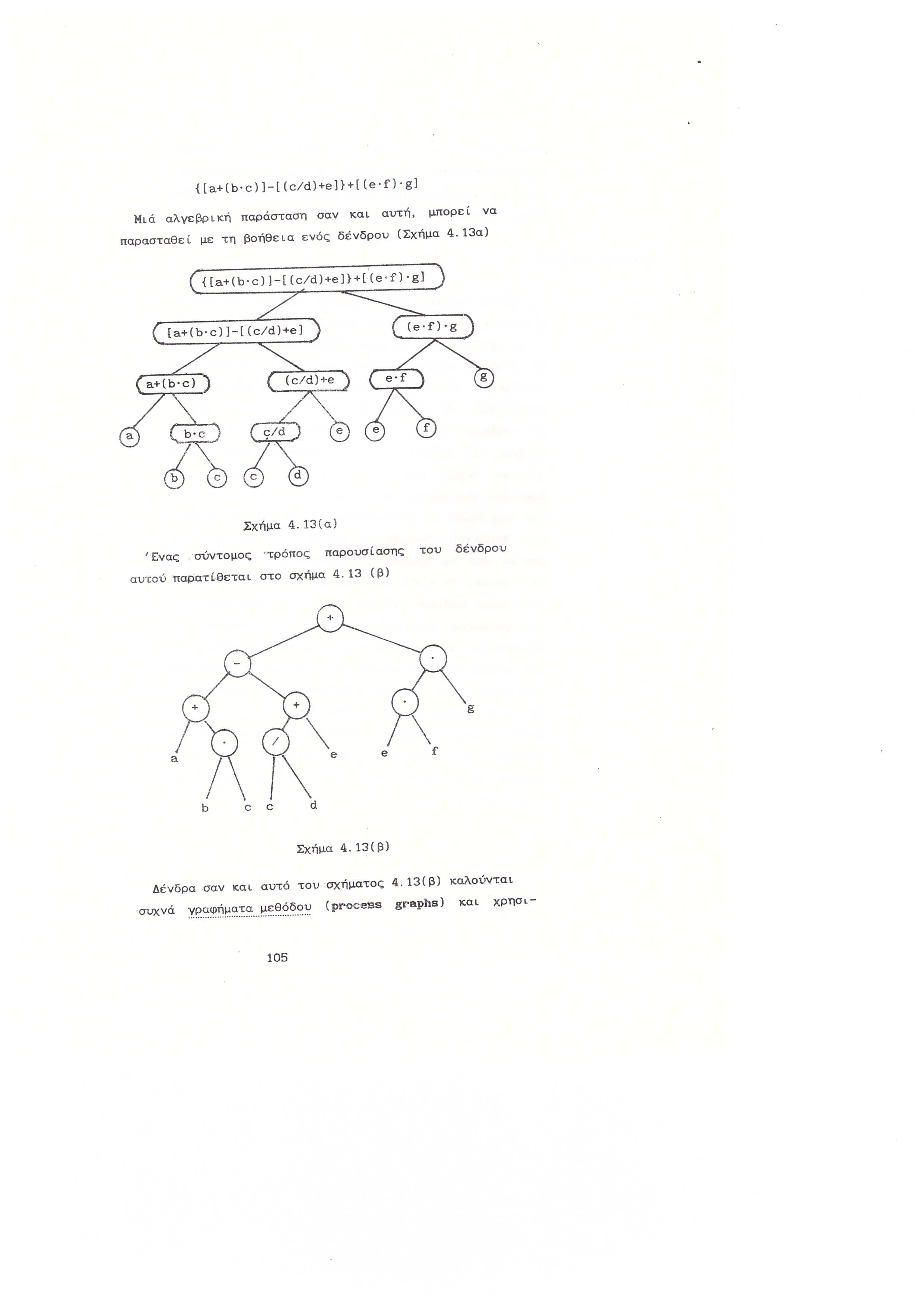 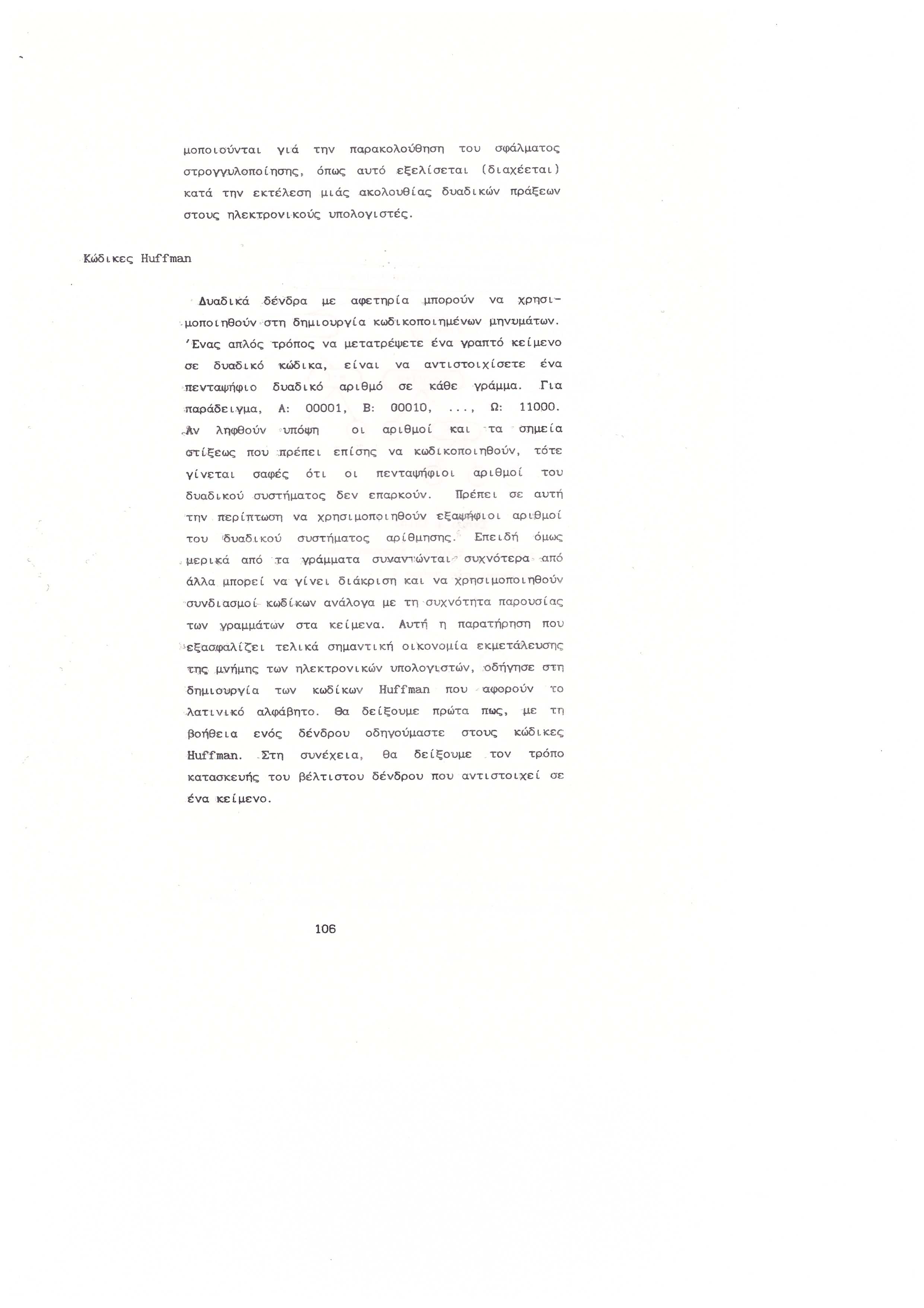 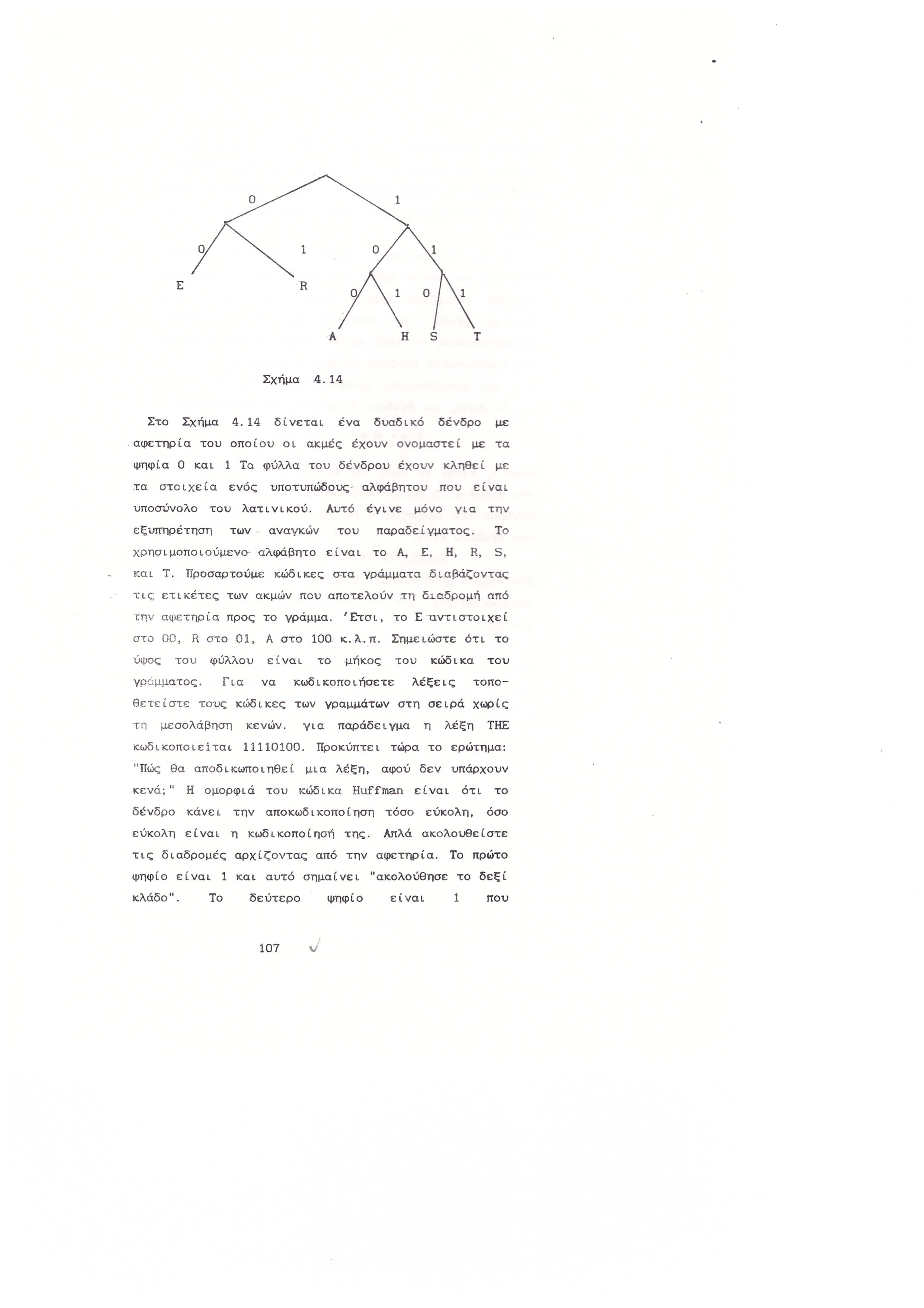 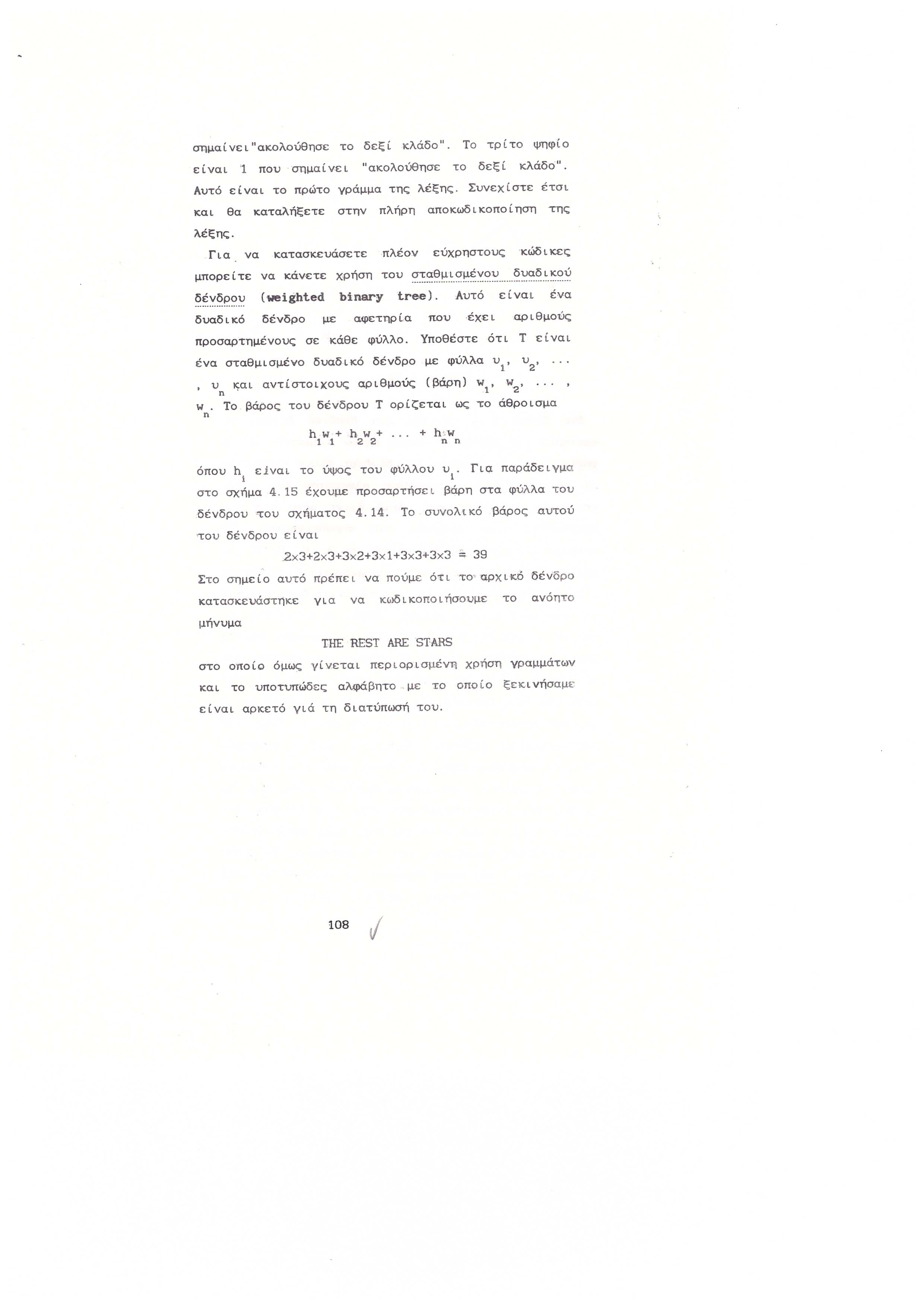 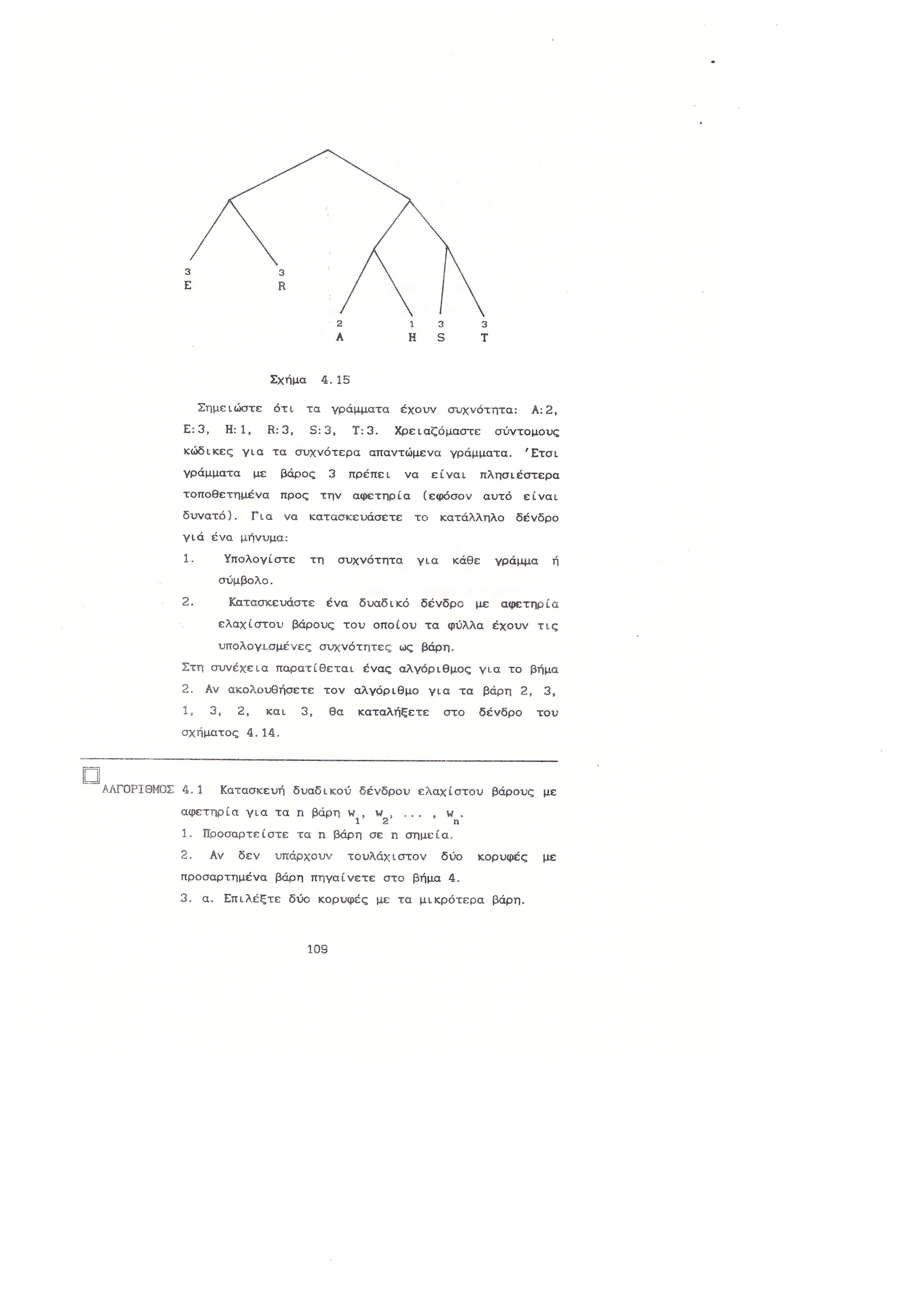 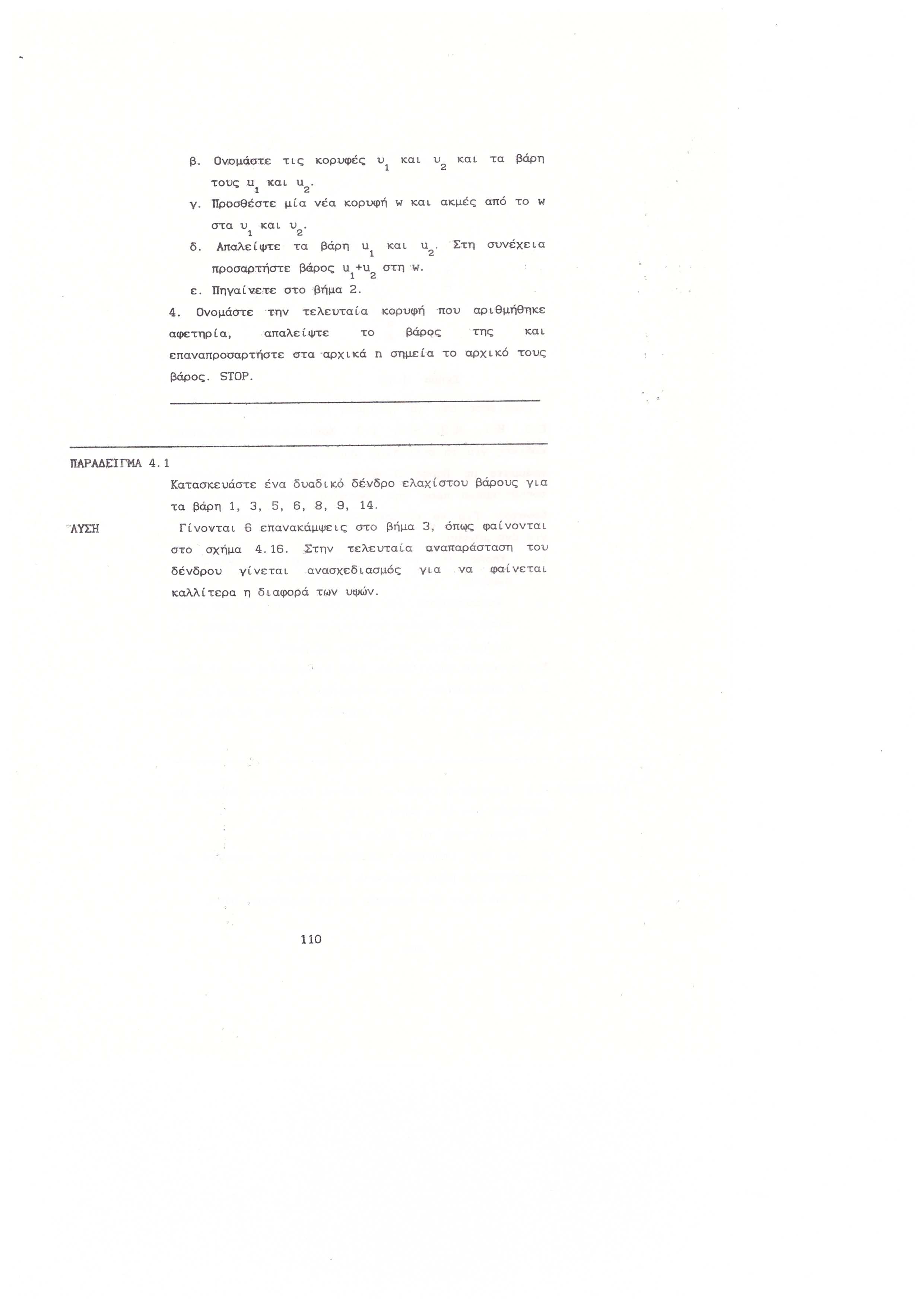 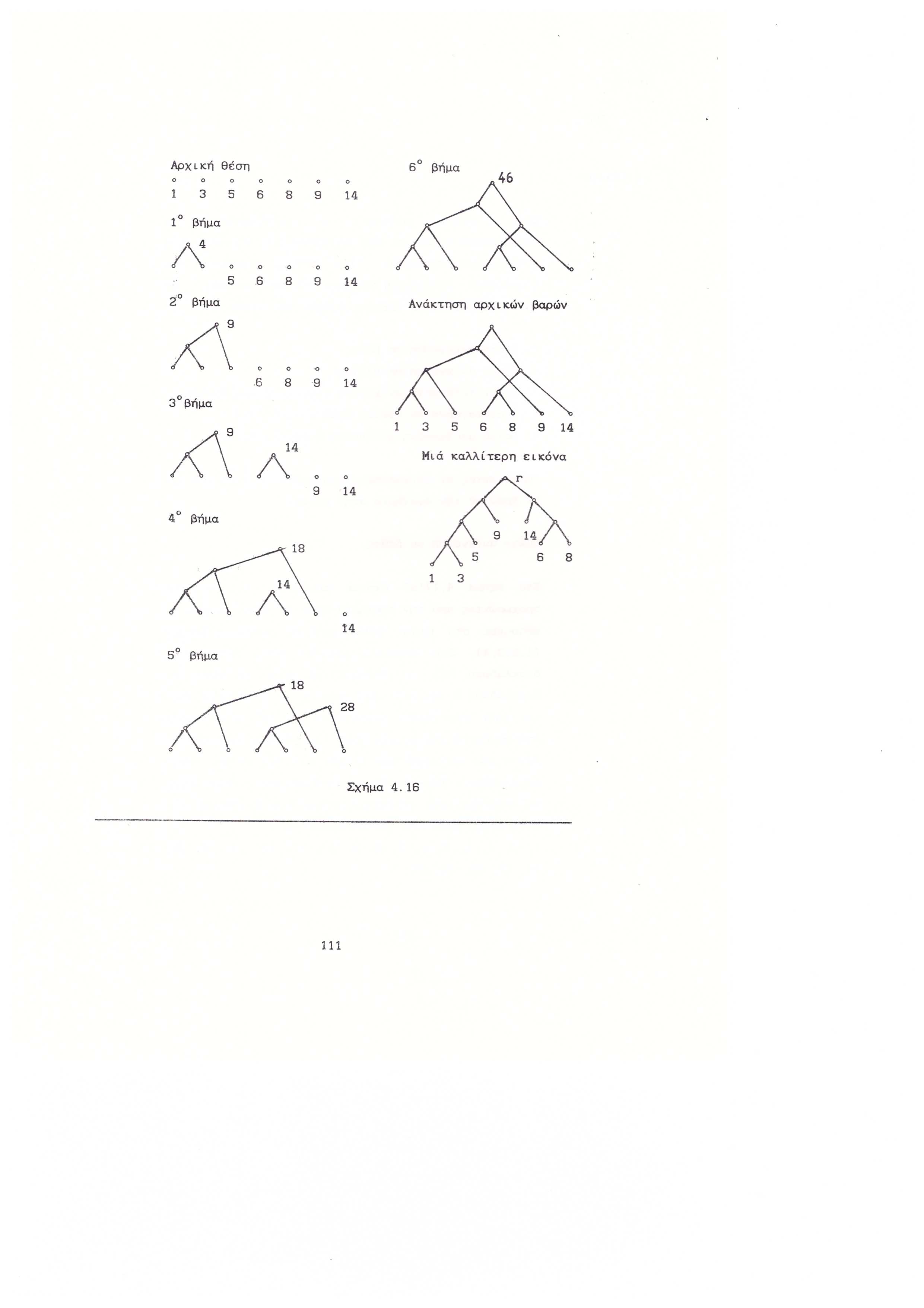 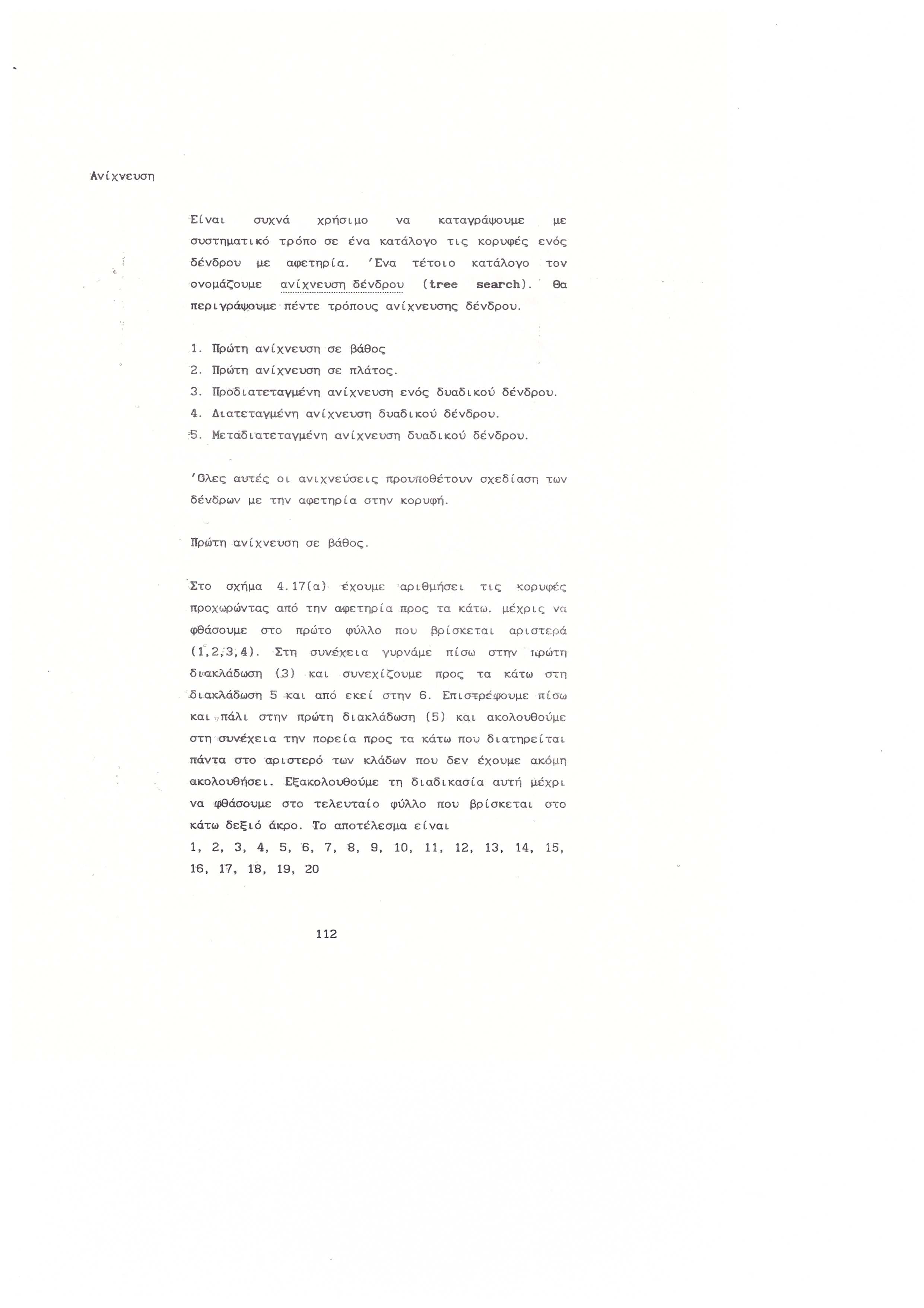 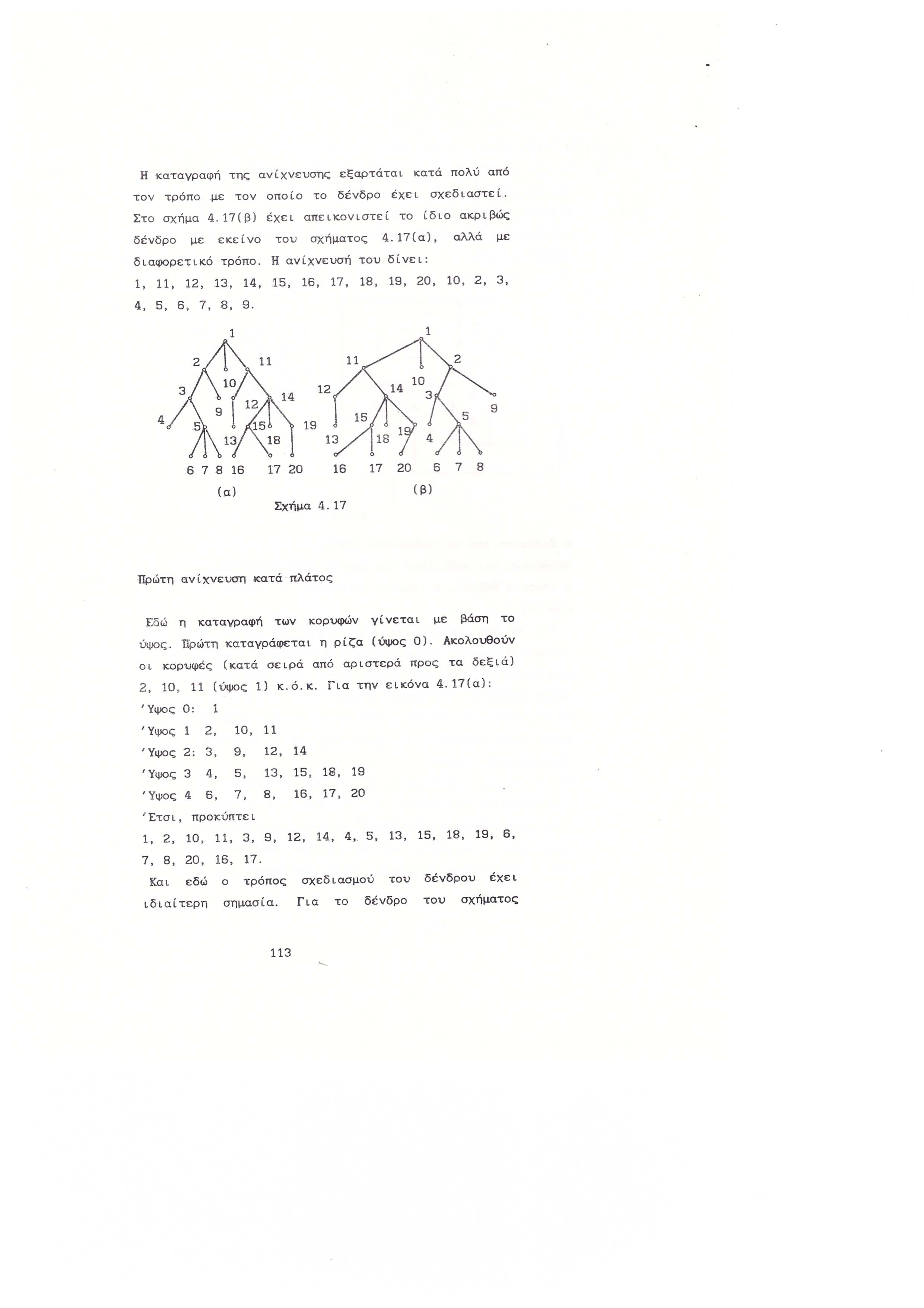 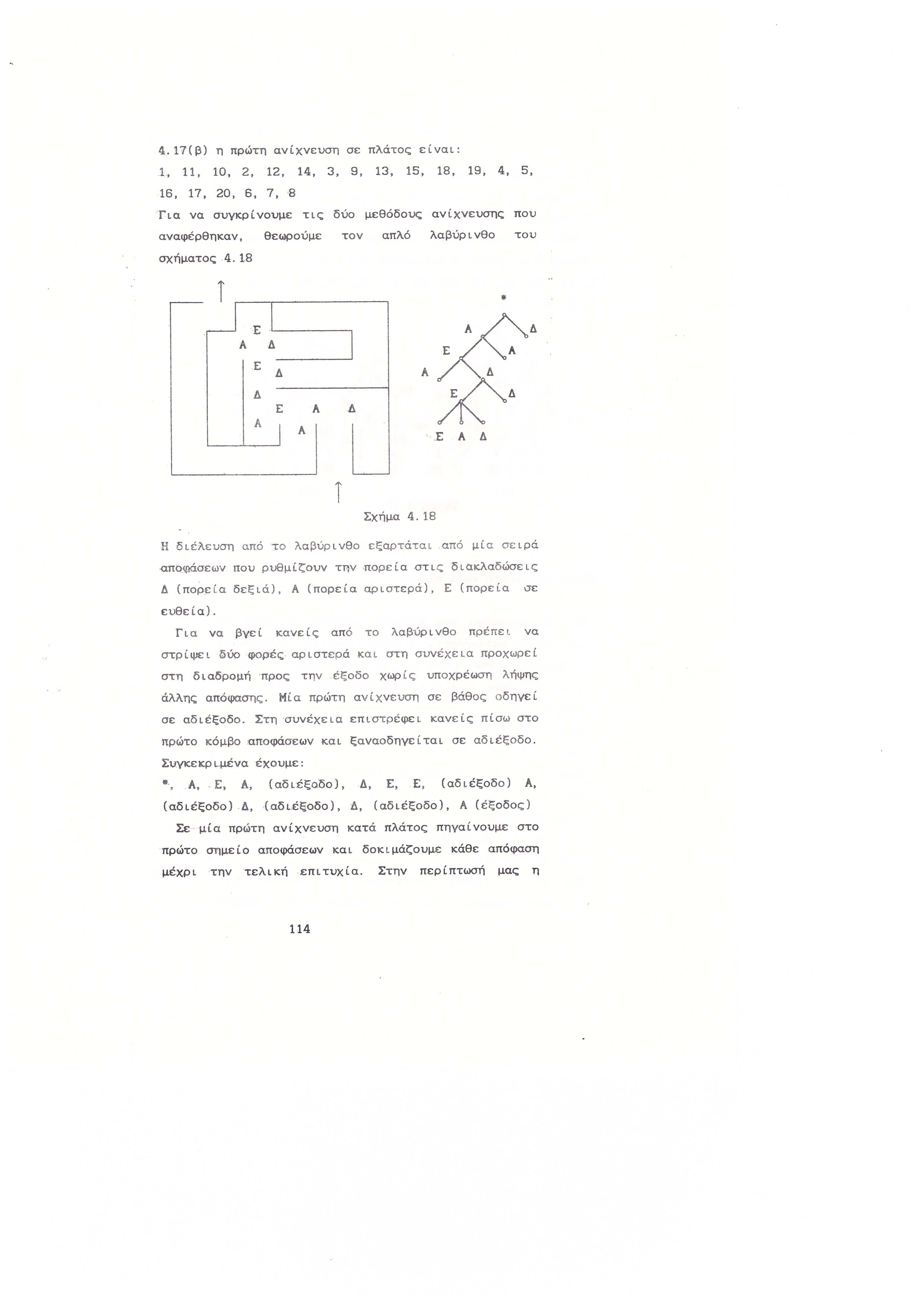 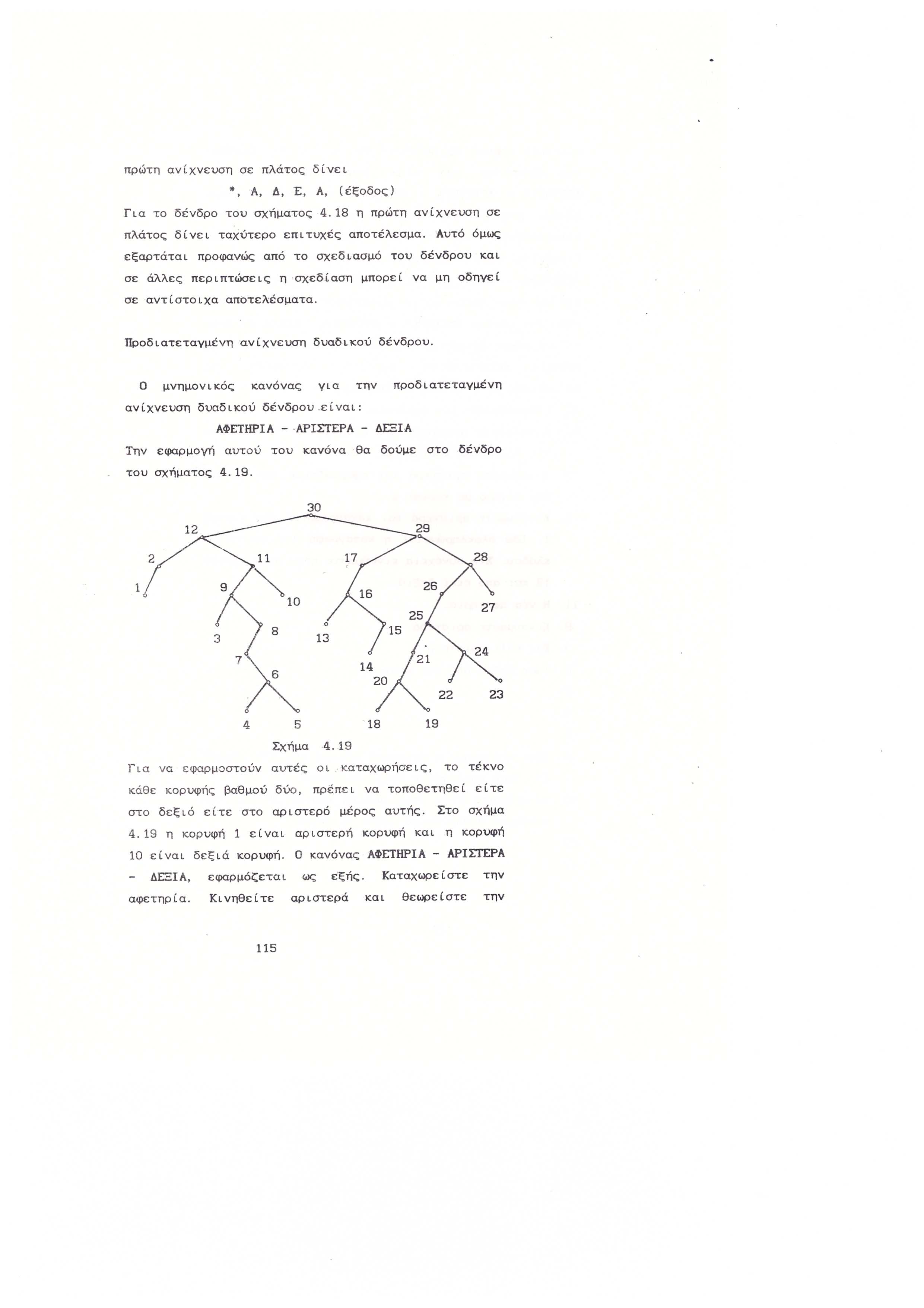 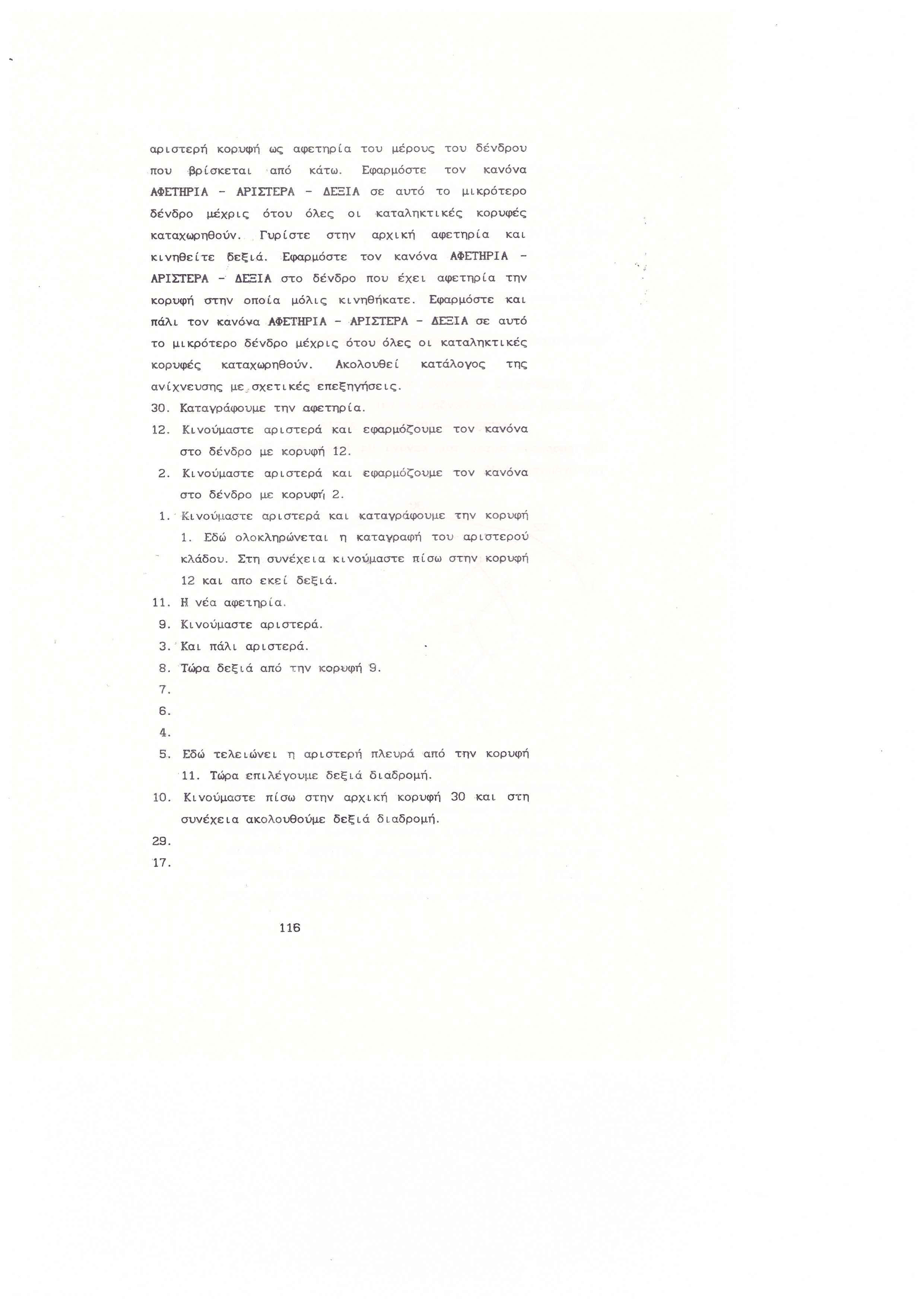 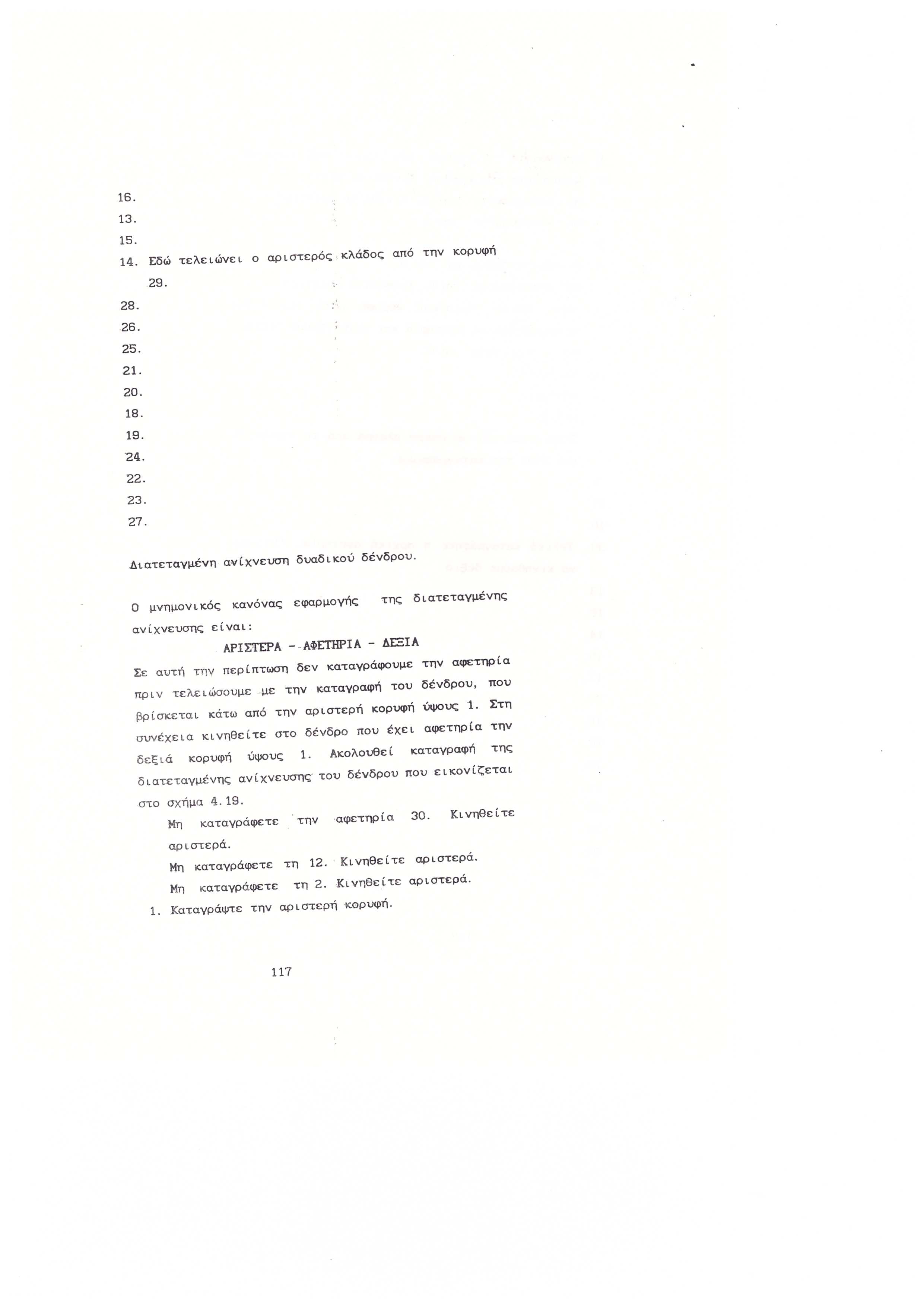 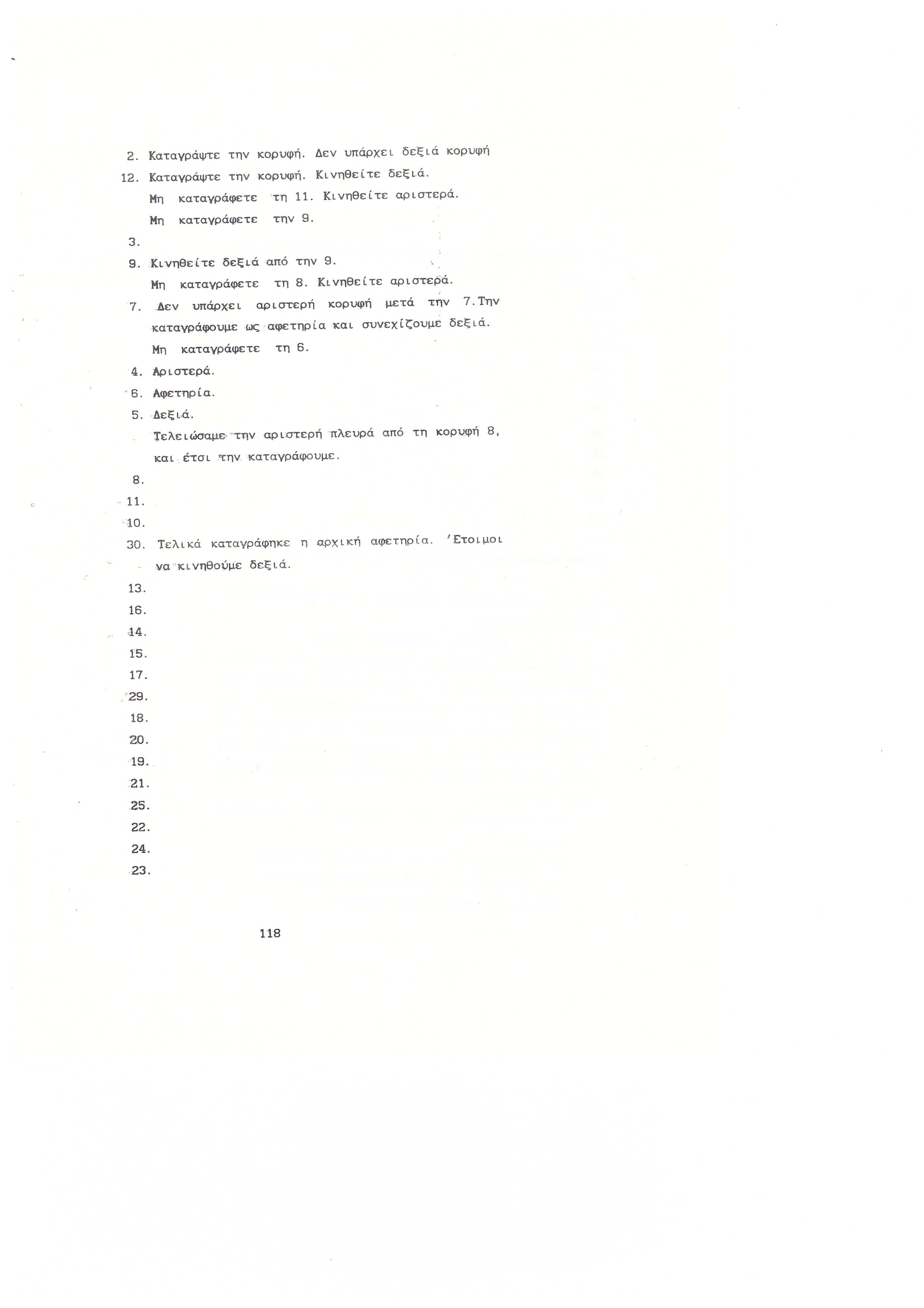 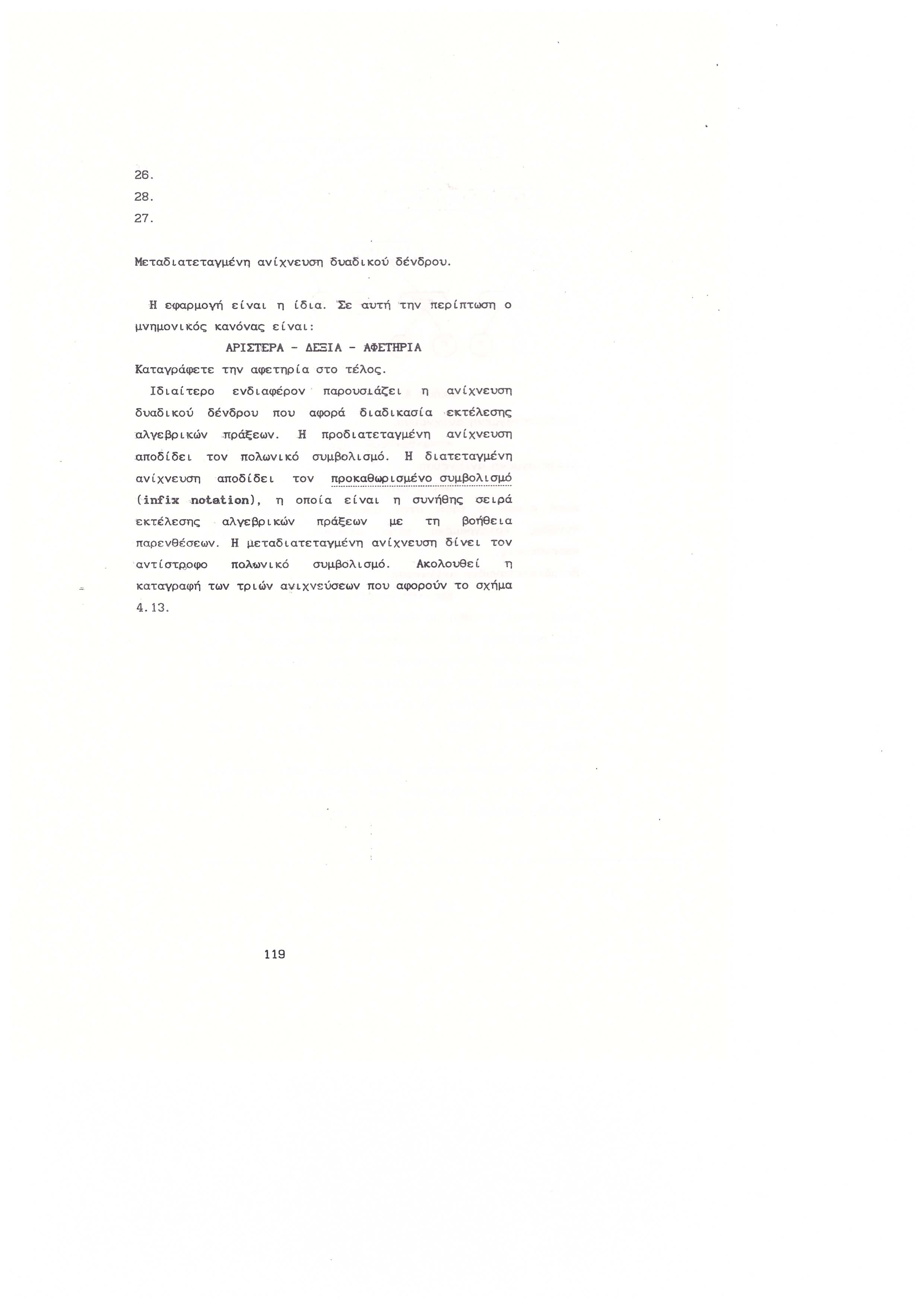 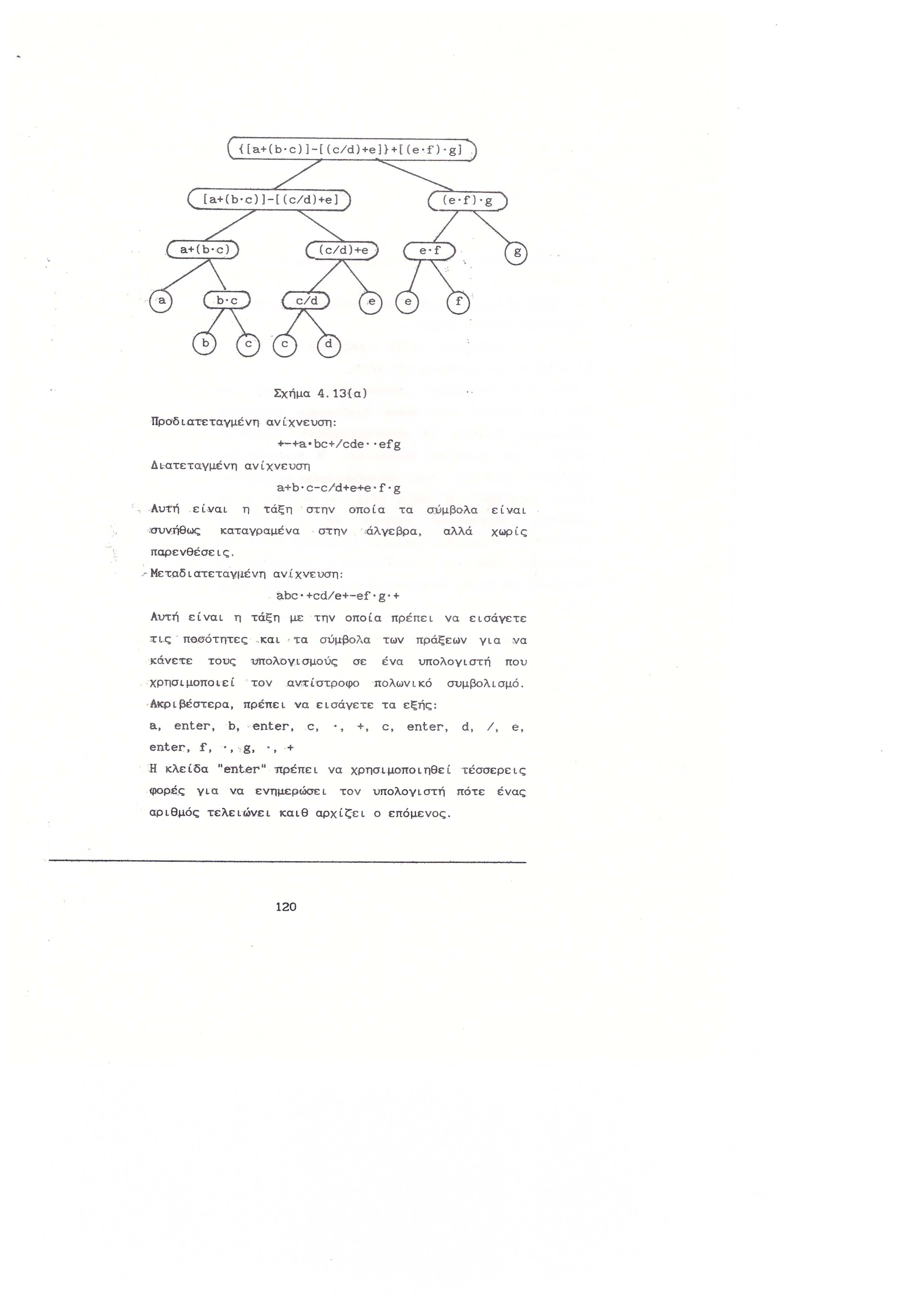 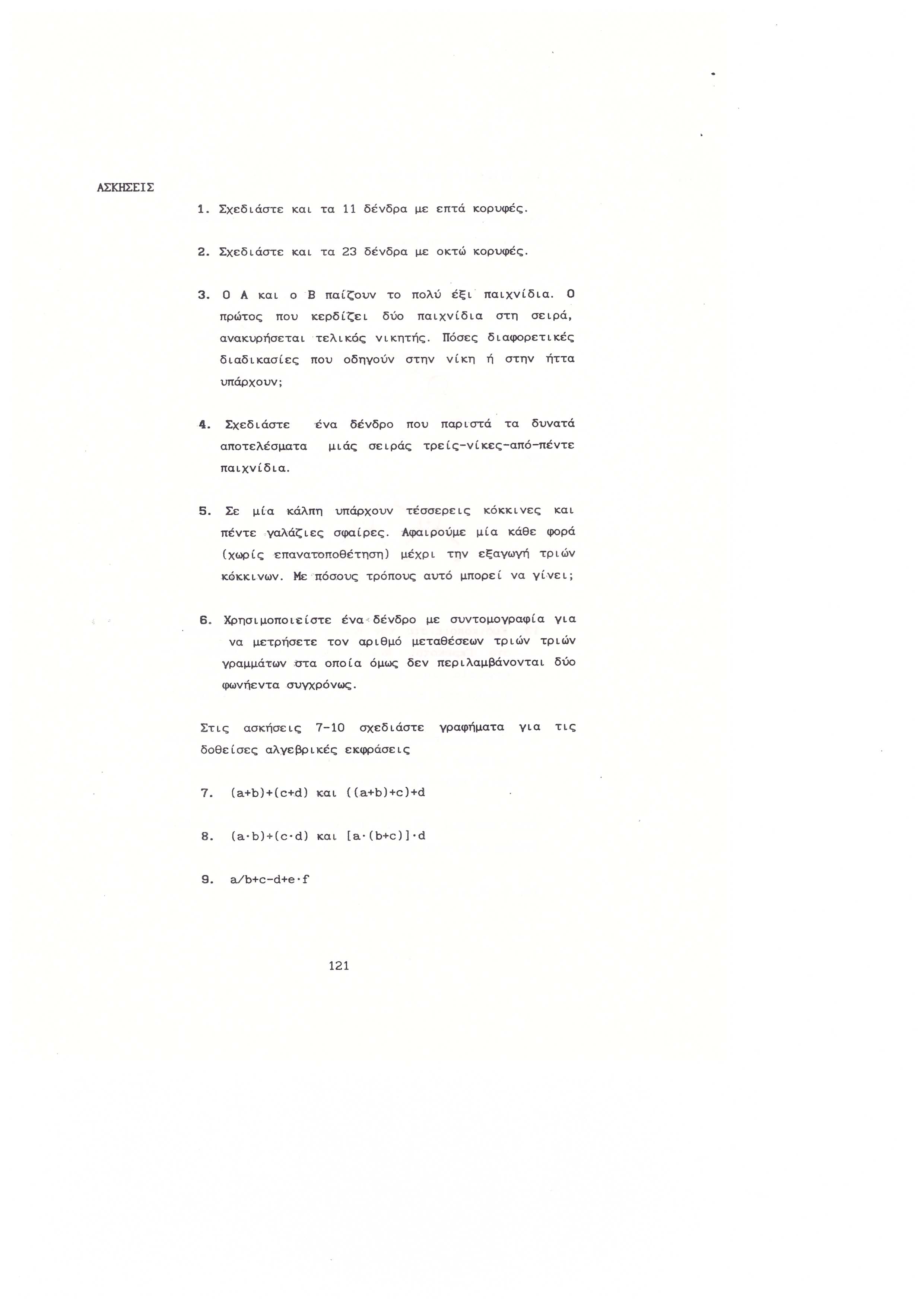 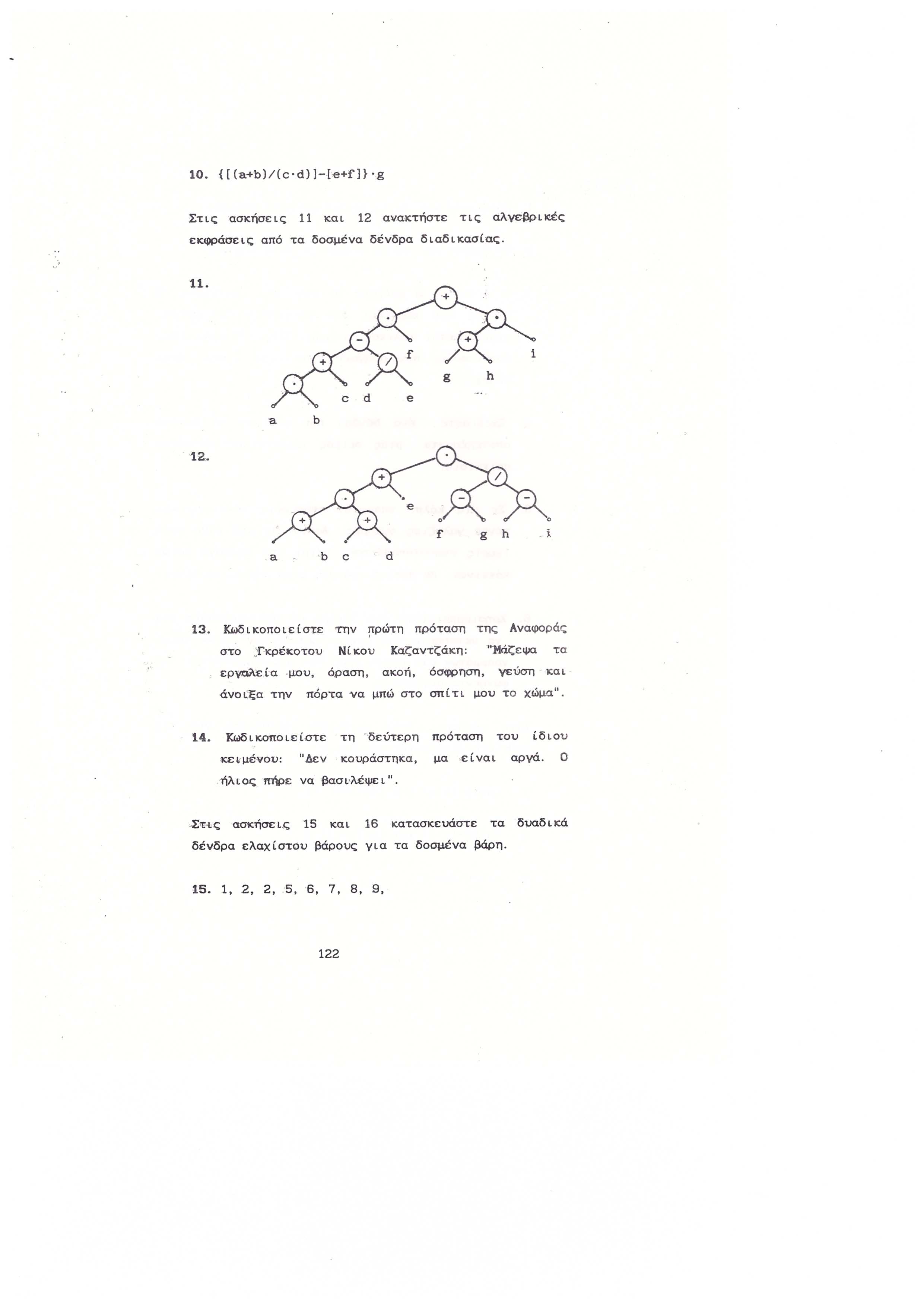 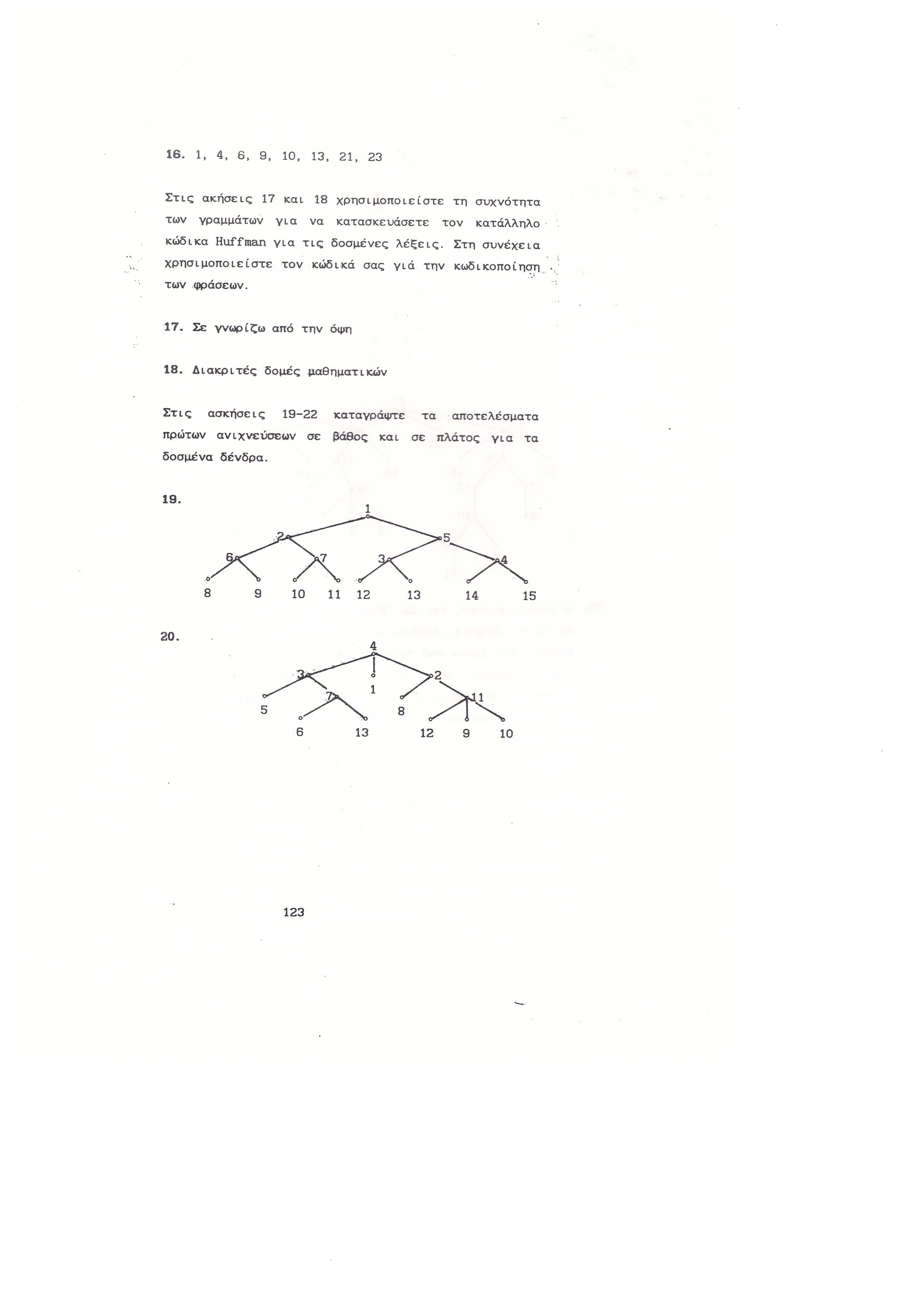 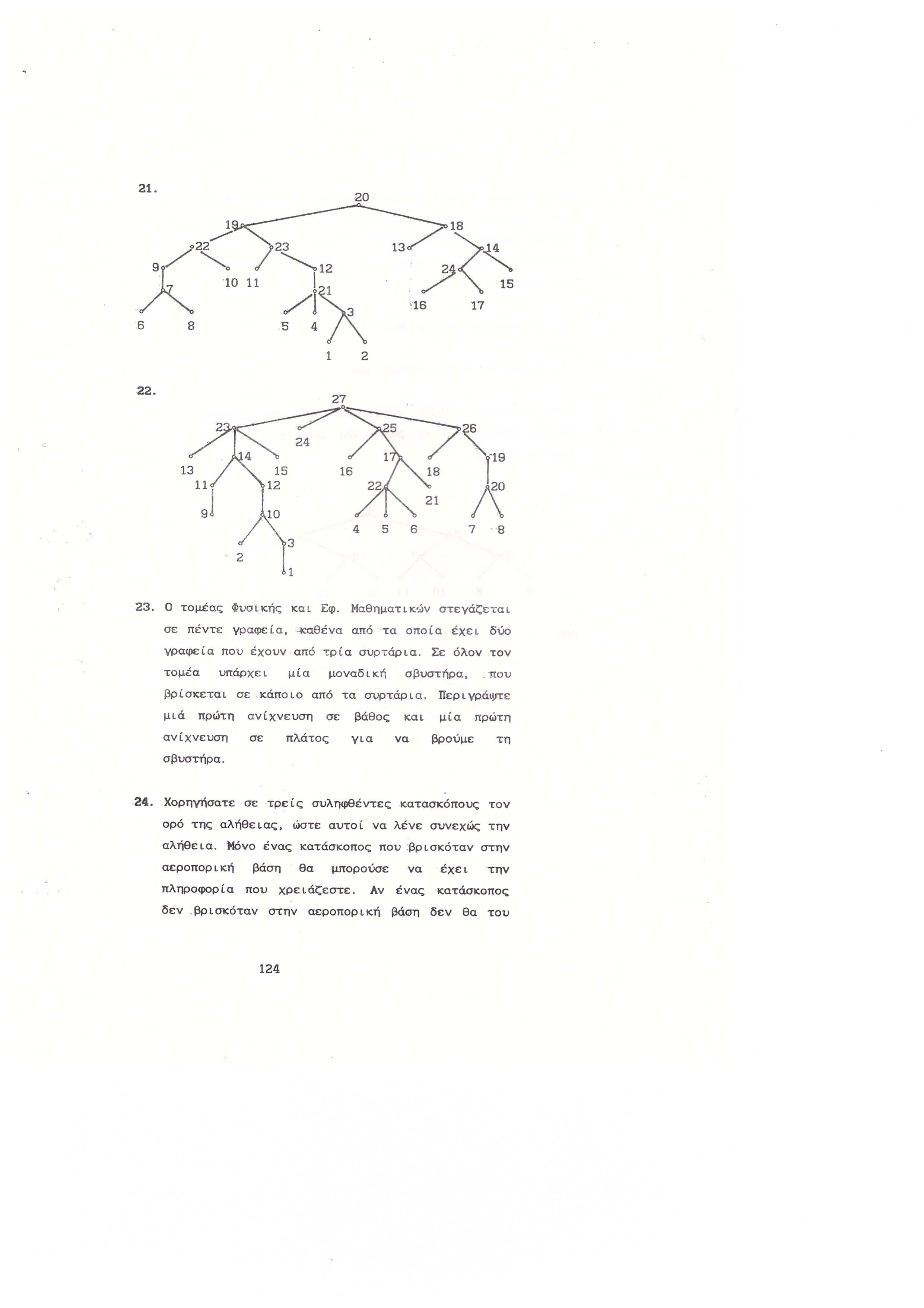 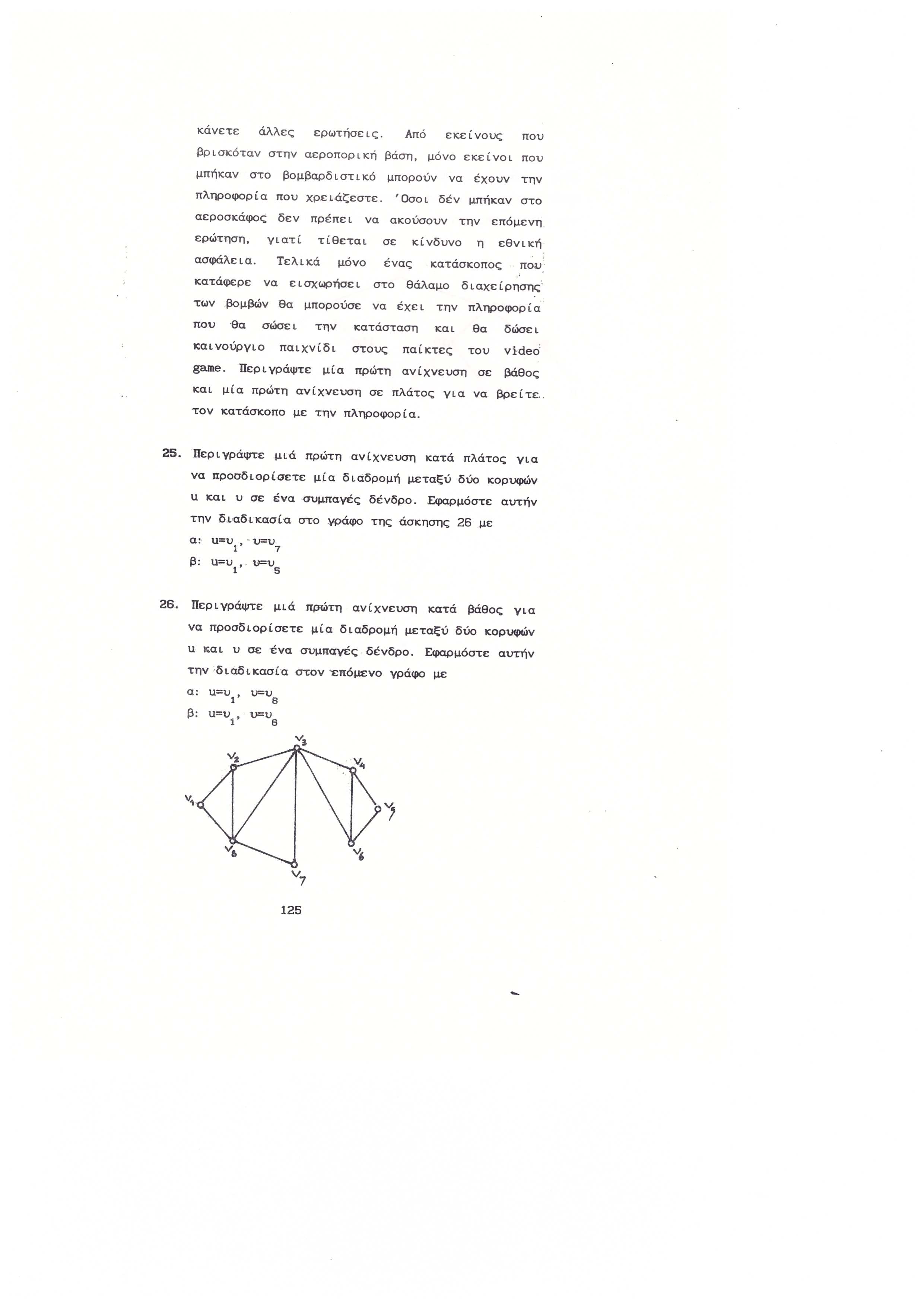 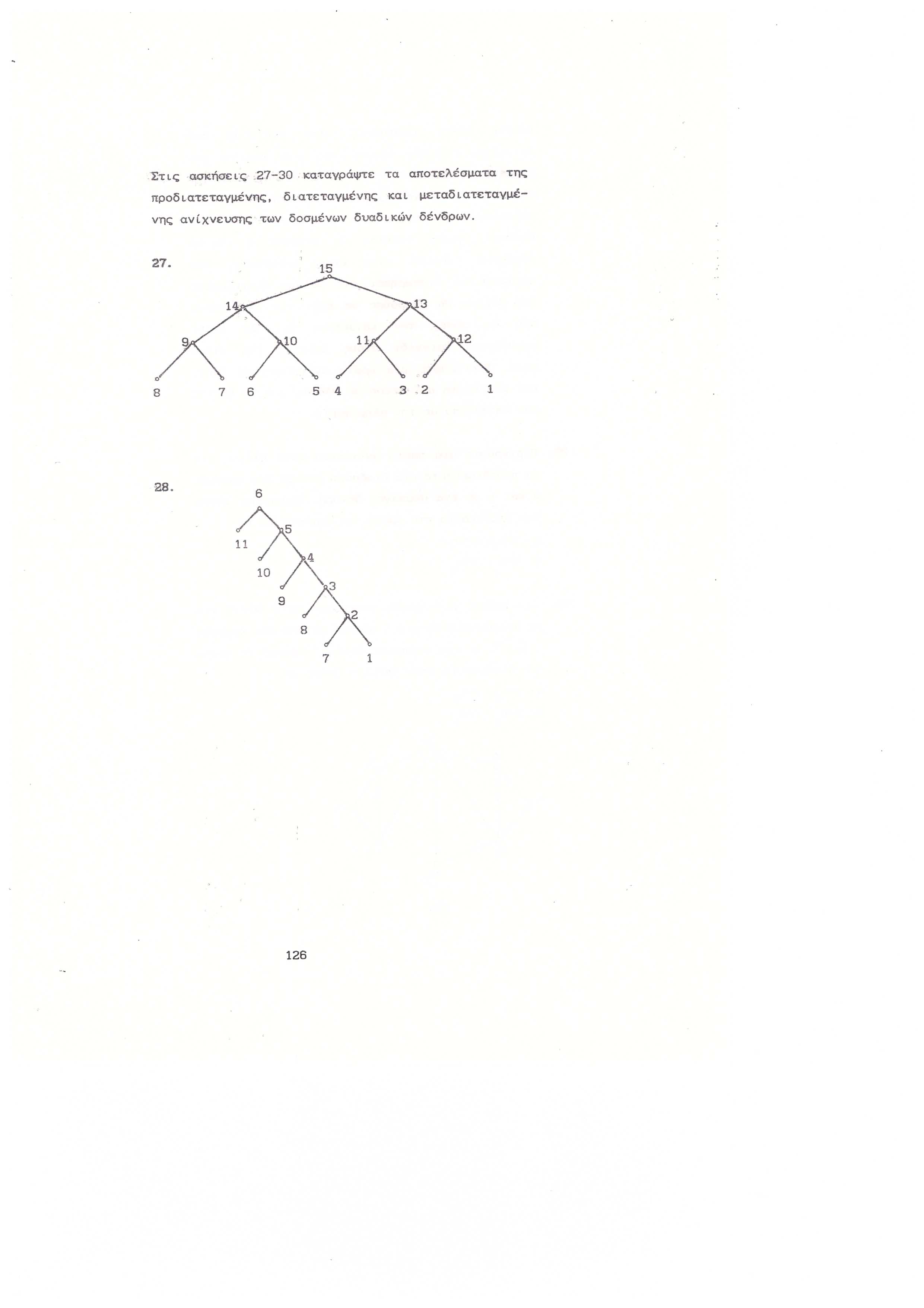 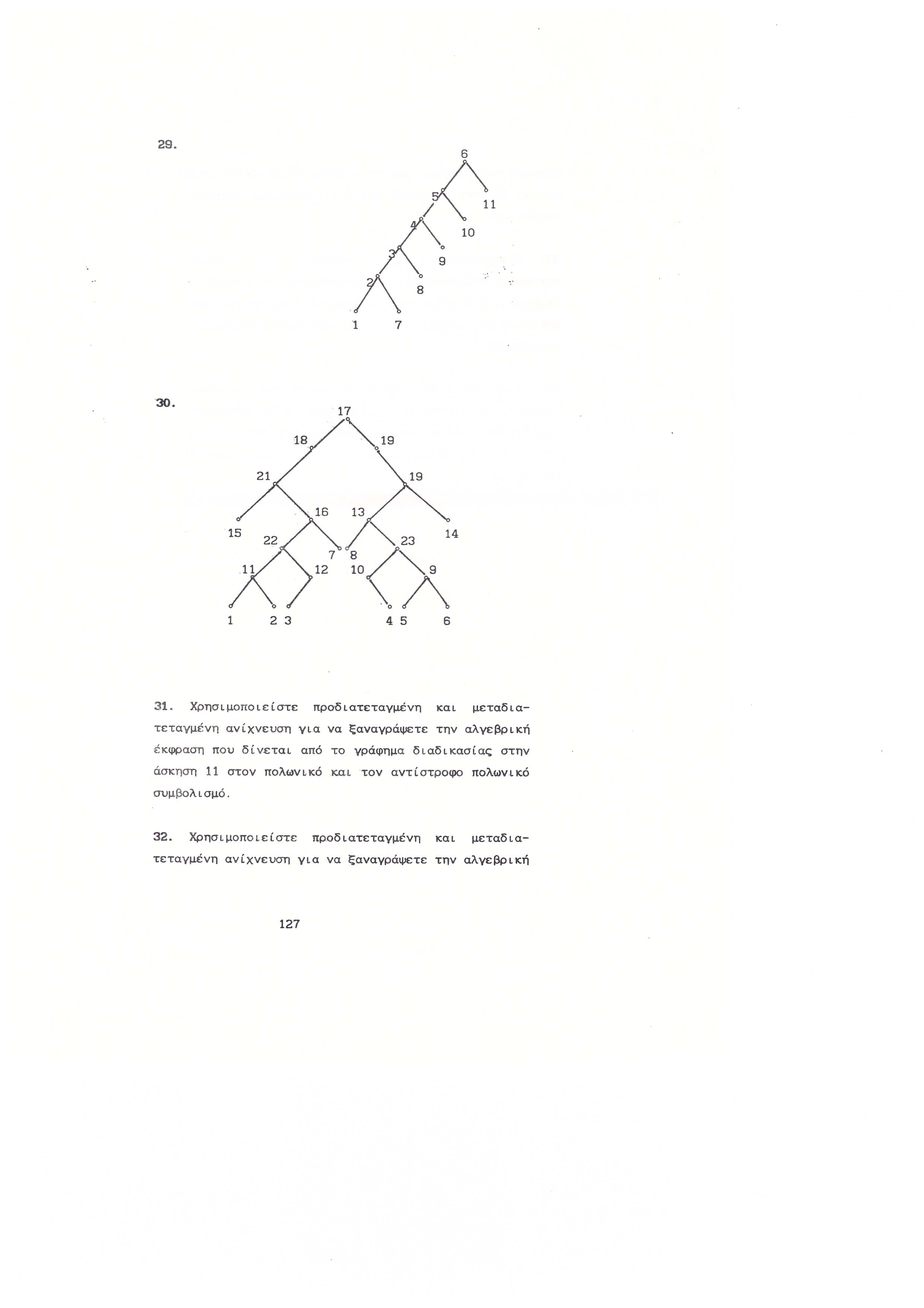 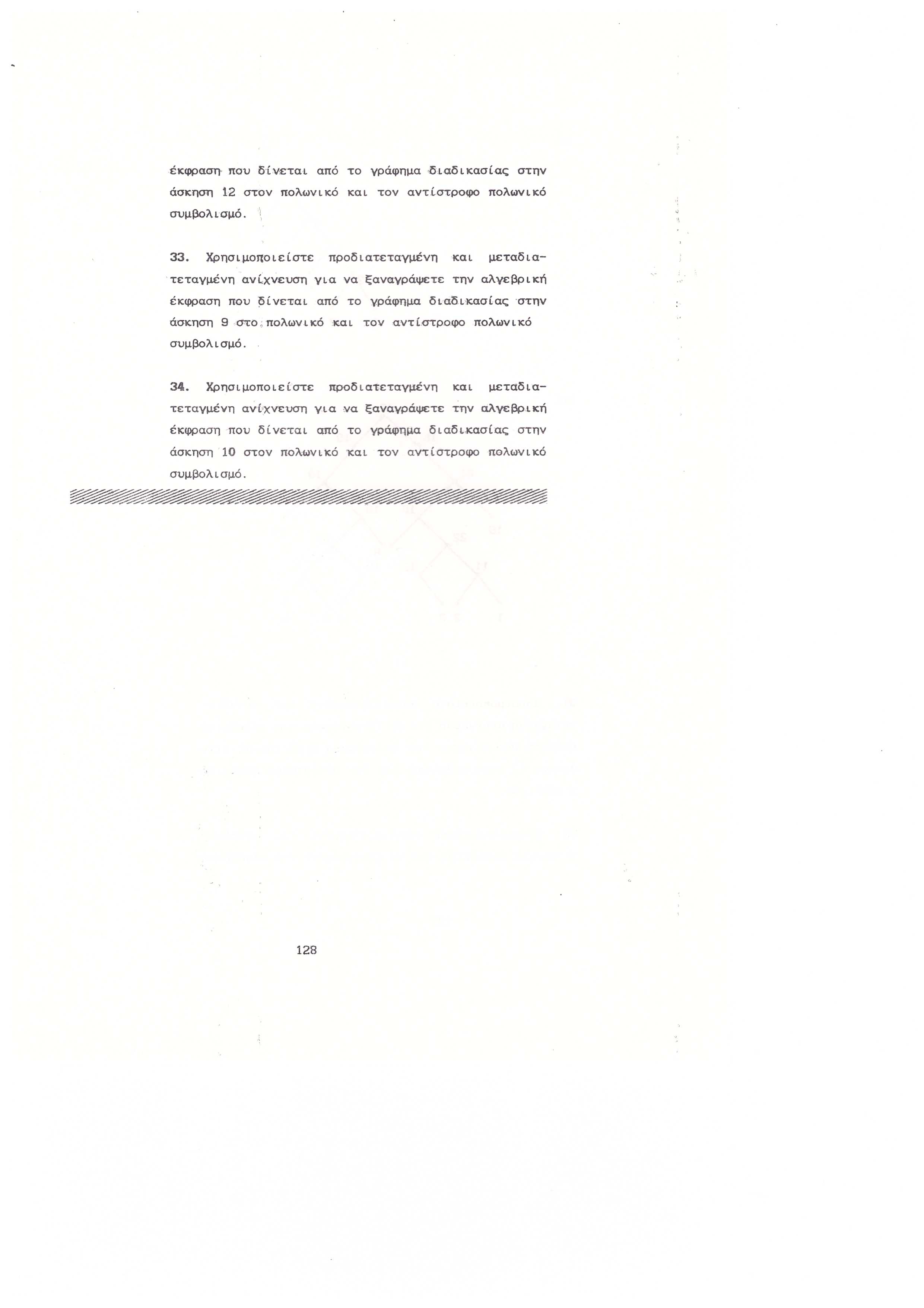